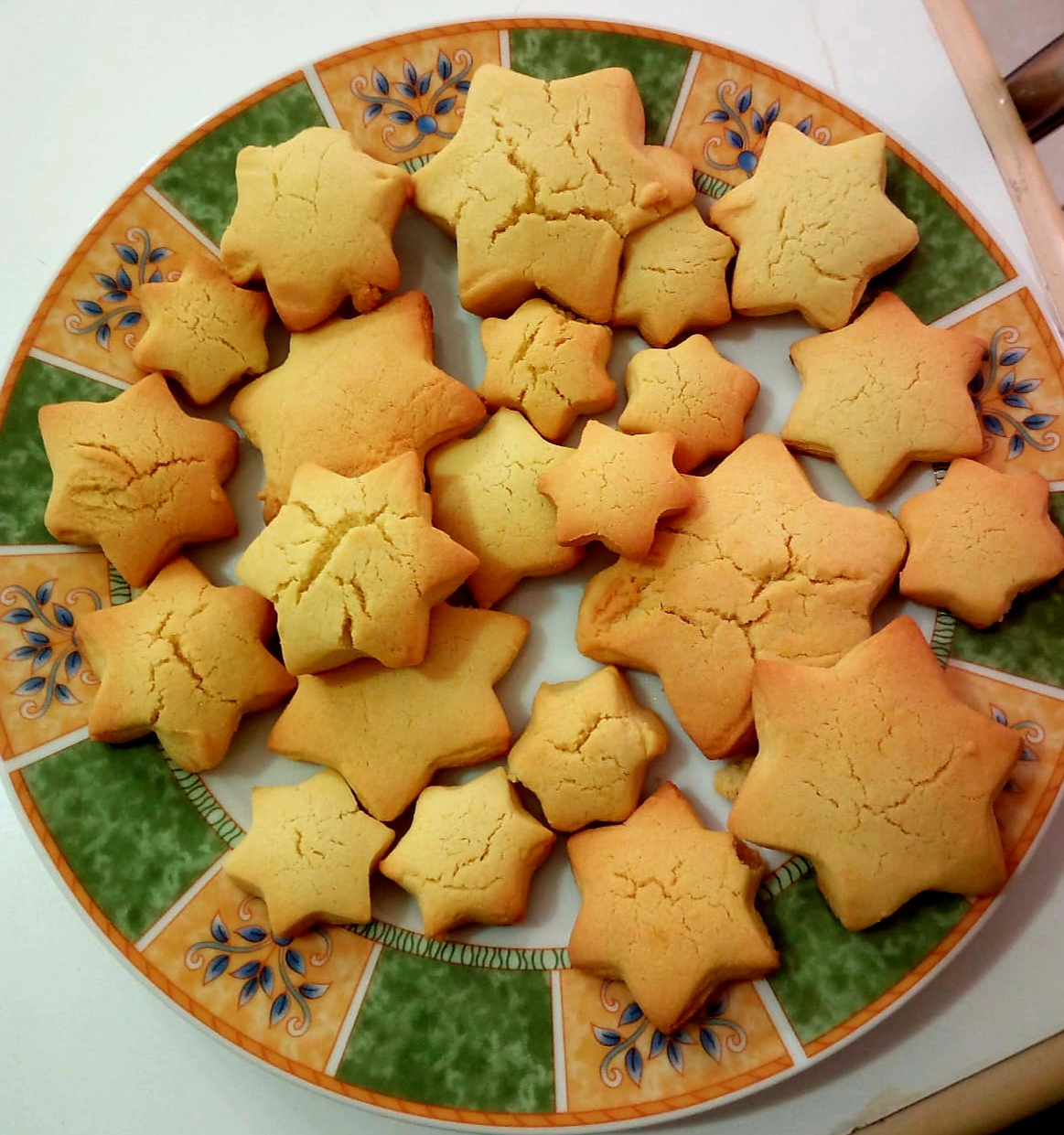 BISCOTTI SPECIALI
INS. SALVATORINA PALATUCCI SEZ M PLESSO SICILIANO
Biscotti della nonna 

La mia nonna assai geniale, buona dolce e speciale 
è arrivata stamattina 
con le uova,la farina
Io la voglia un po' aiutare: mescoliamo, impastiamo assaggiamo e inforniamo.
 Quando infine sono cotti i biscotti ci mangiamo!
Ciao bambini la maestra oggi prepara dei buonissimi biscotti e … con sorpresa
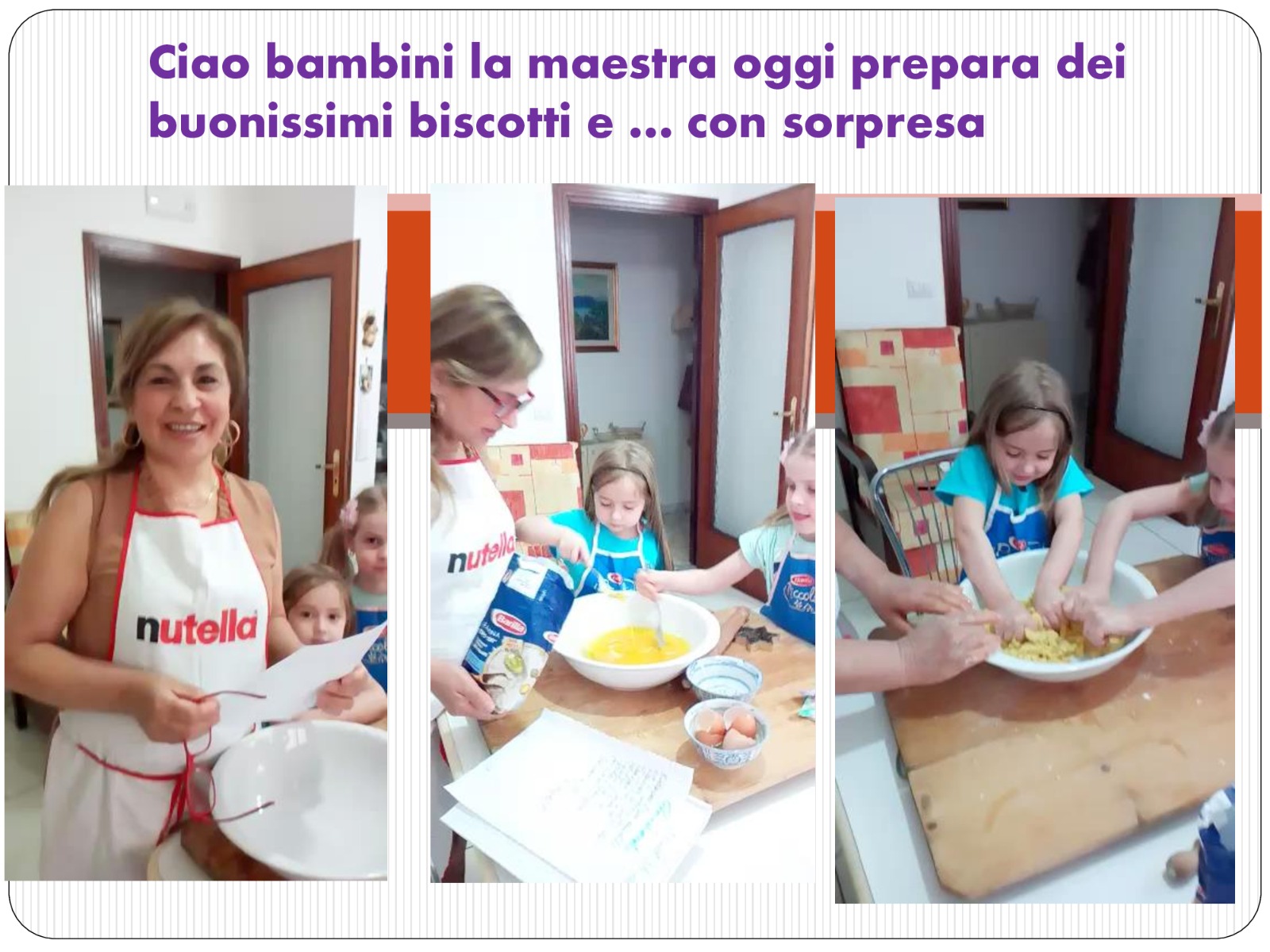 ECCO … i nostri buonissimi biscotti … volete assaggiare!!!!
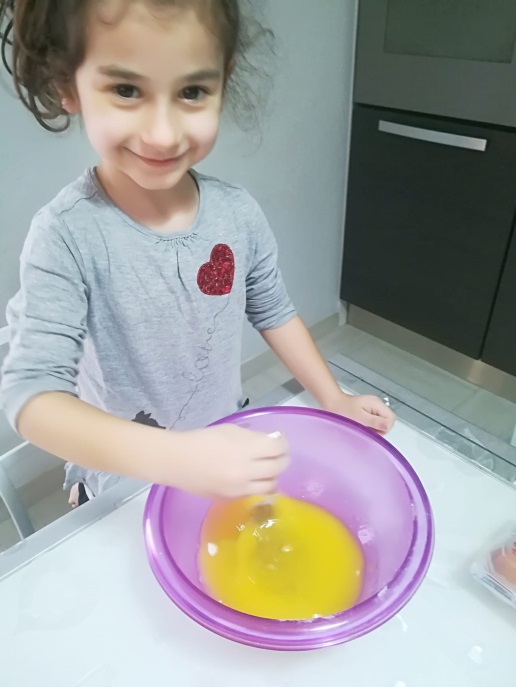 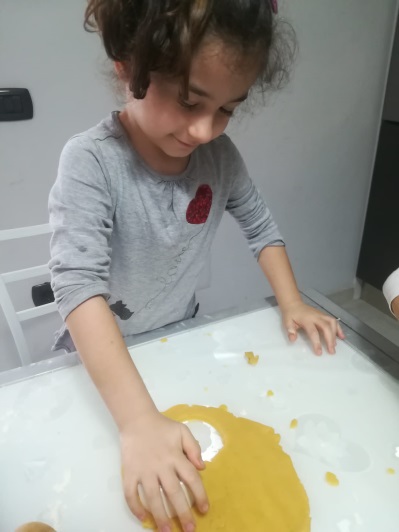 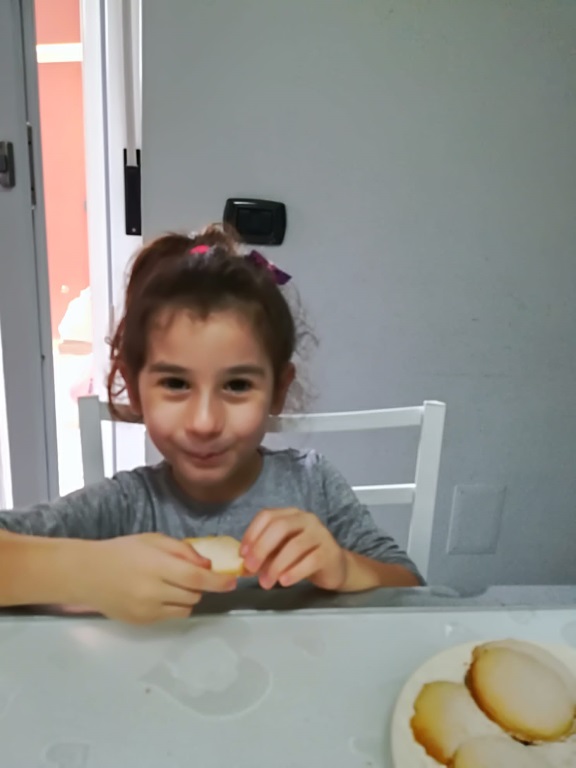 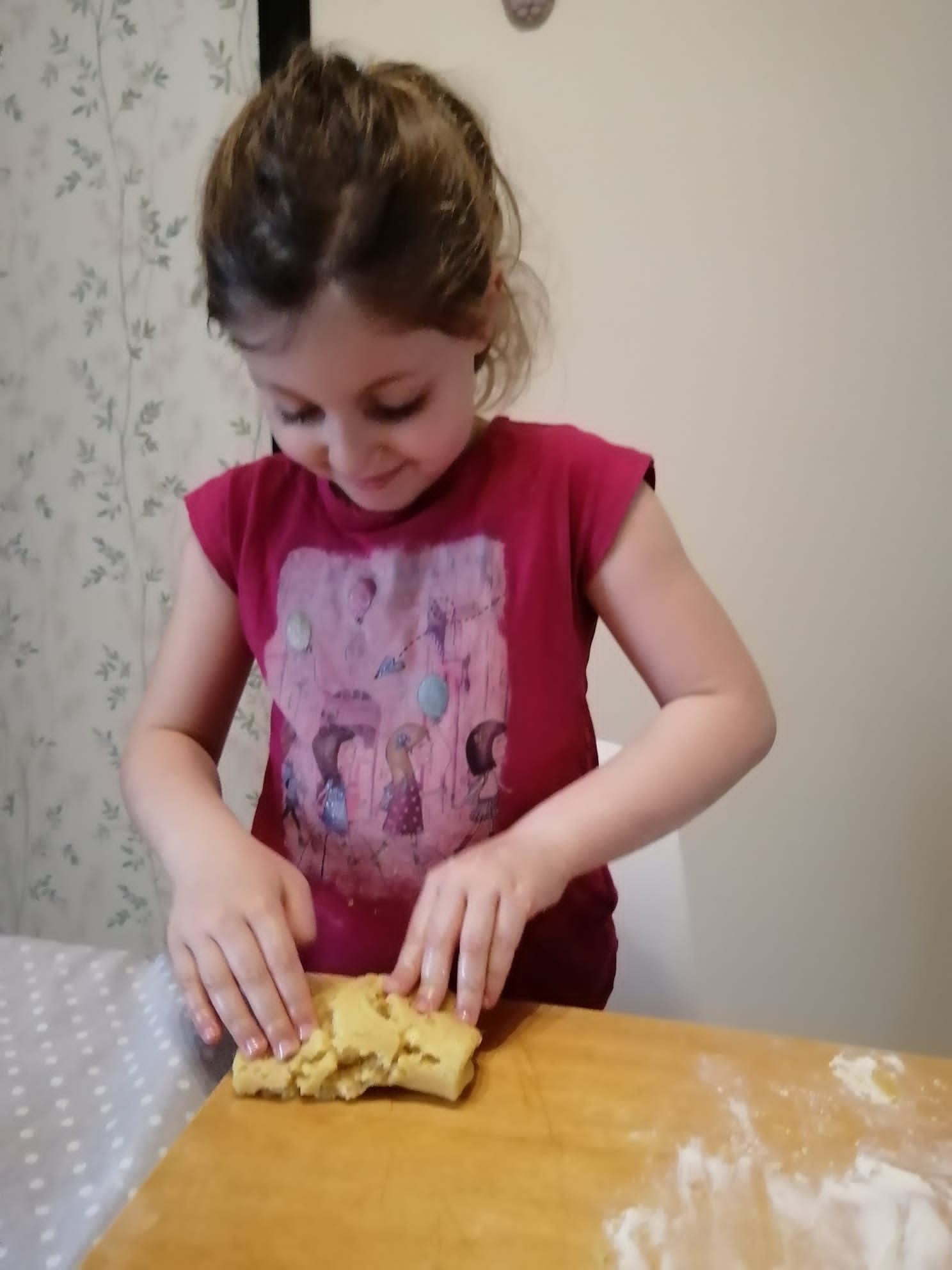 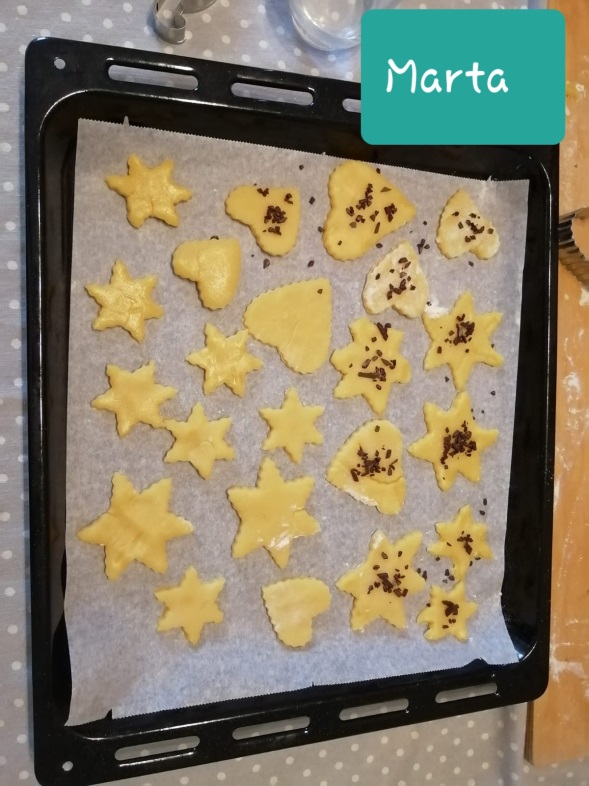